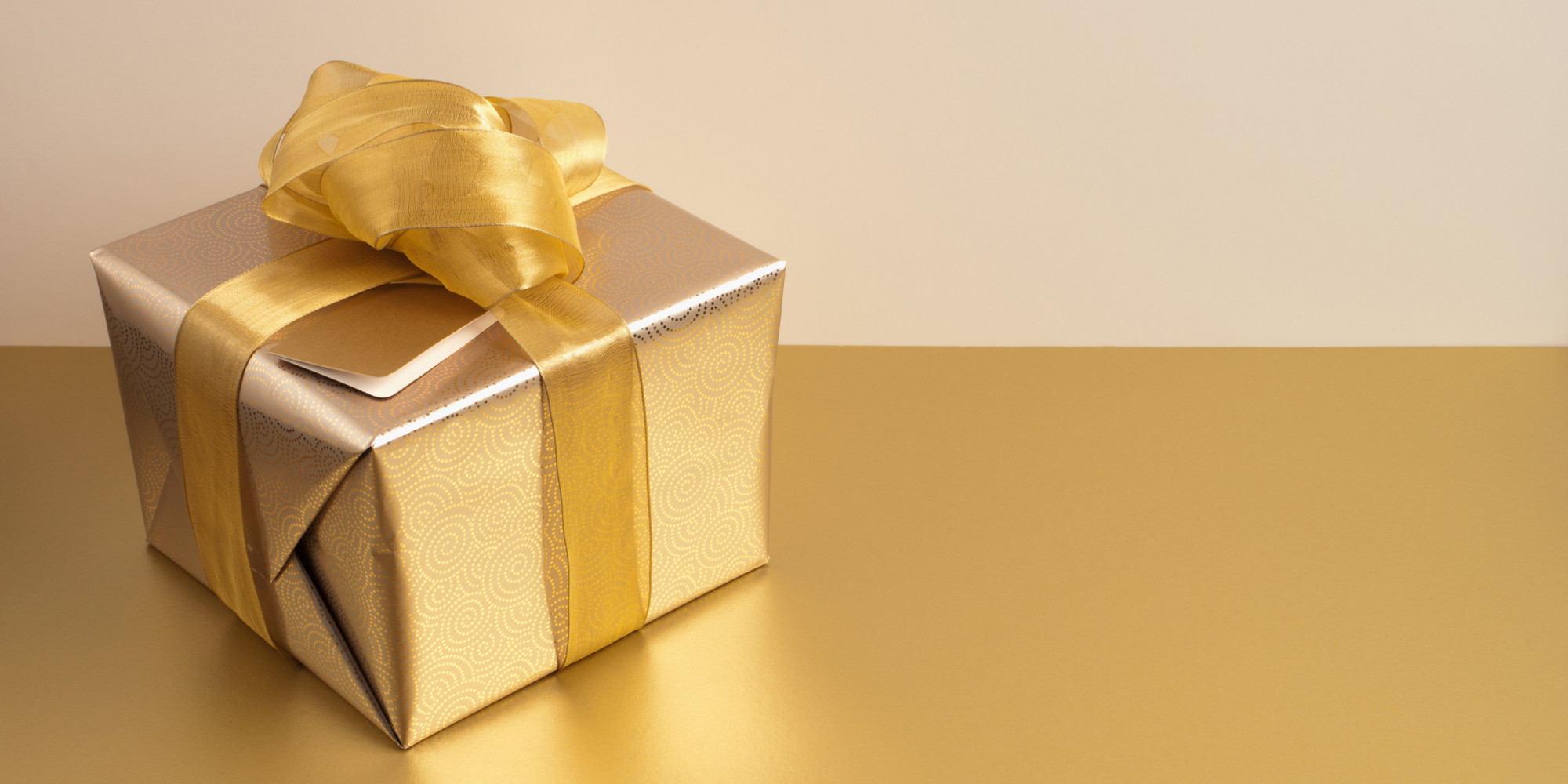 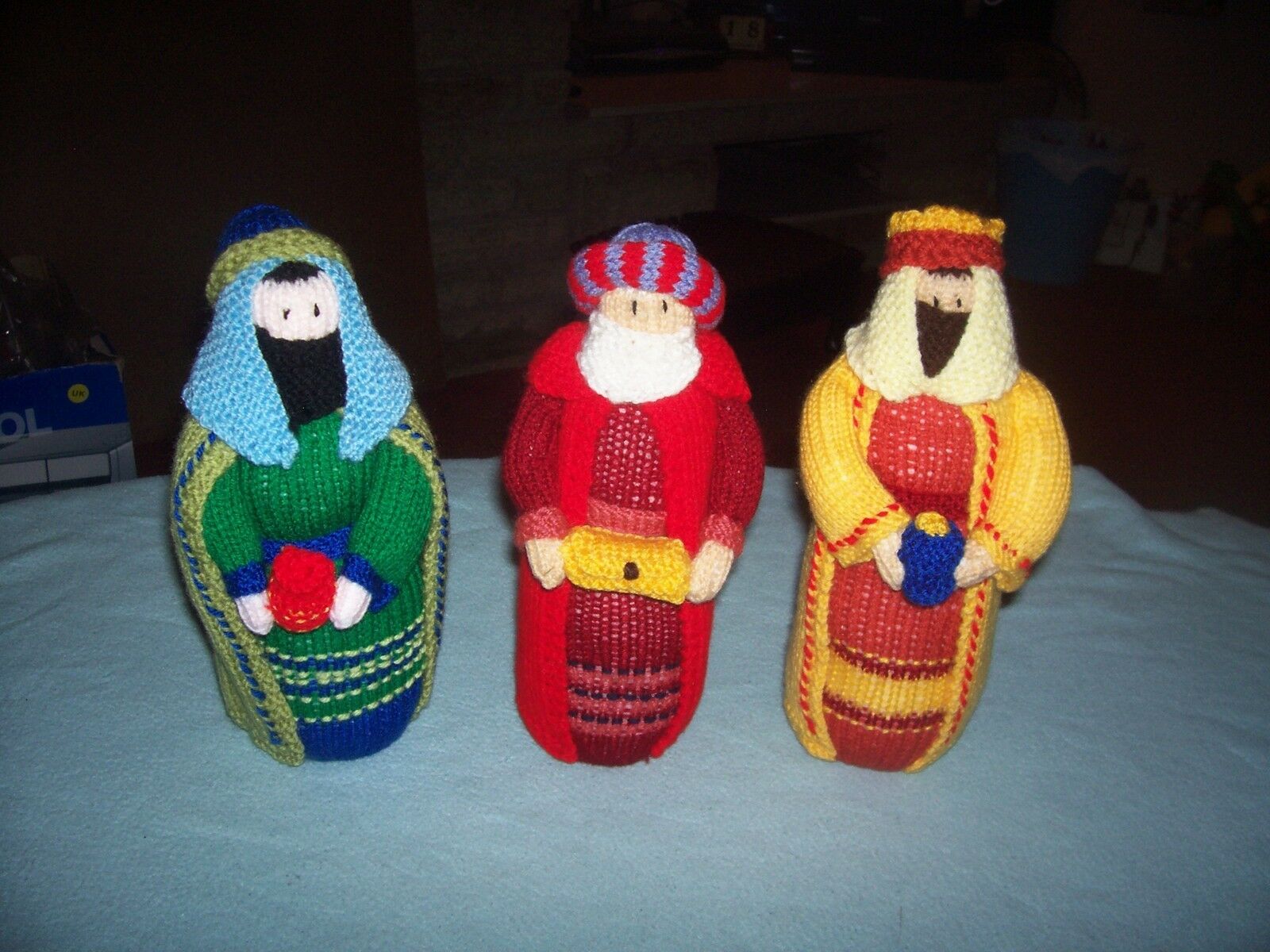 Who do you think this is?
What do you know about them?
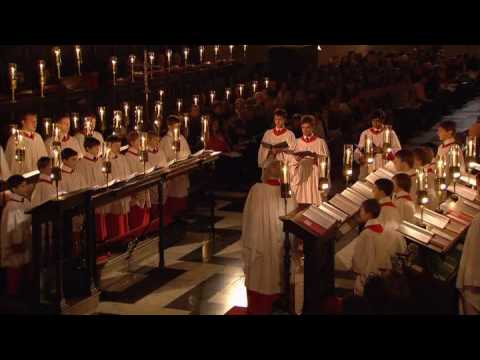 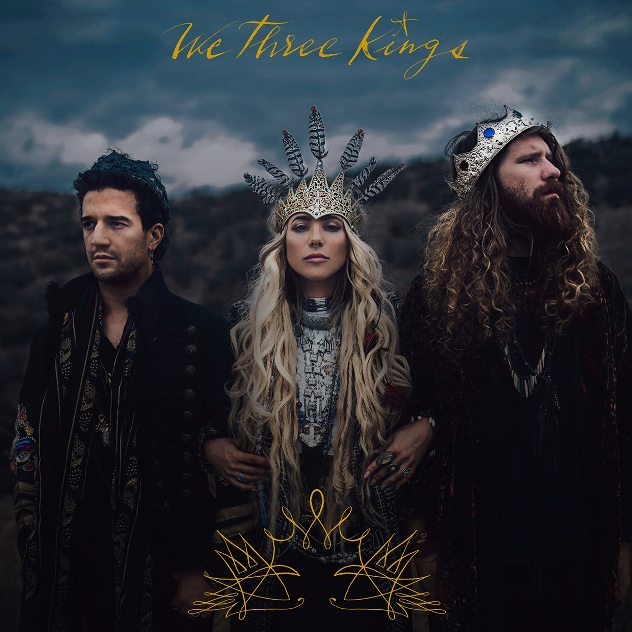 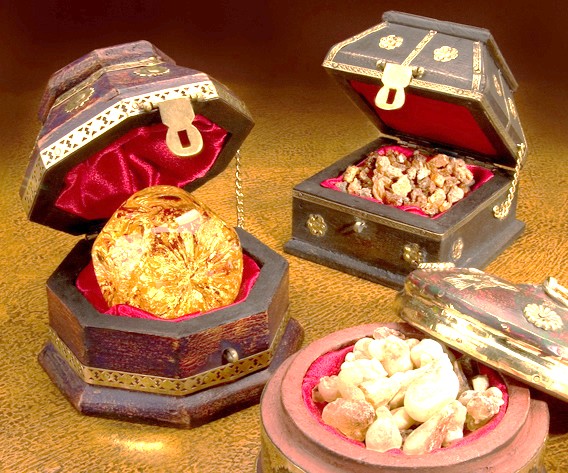 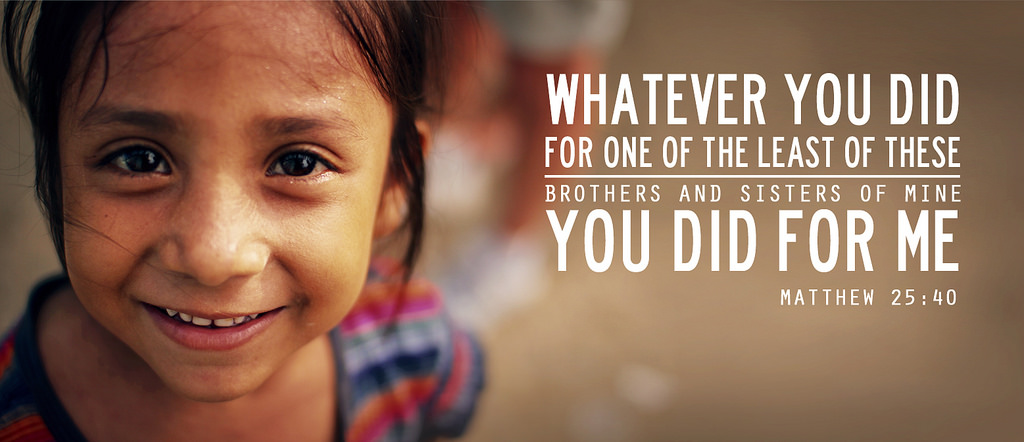 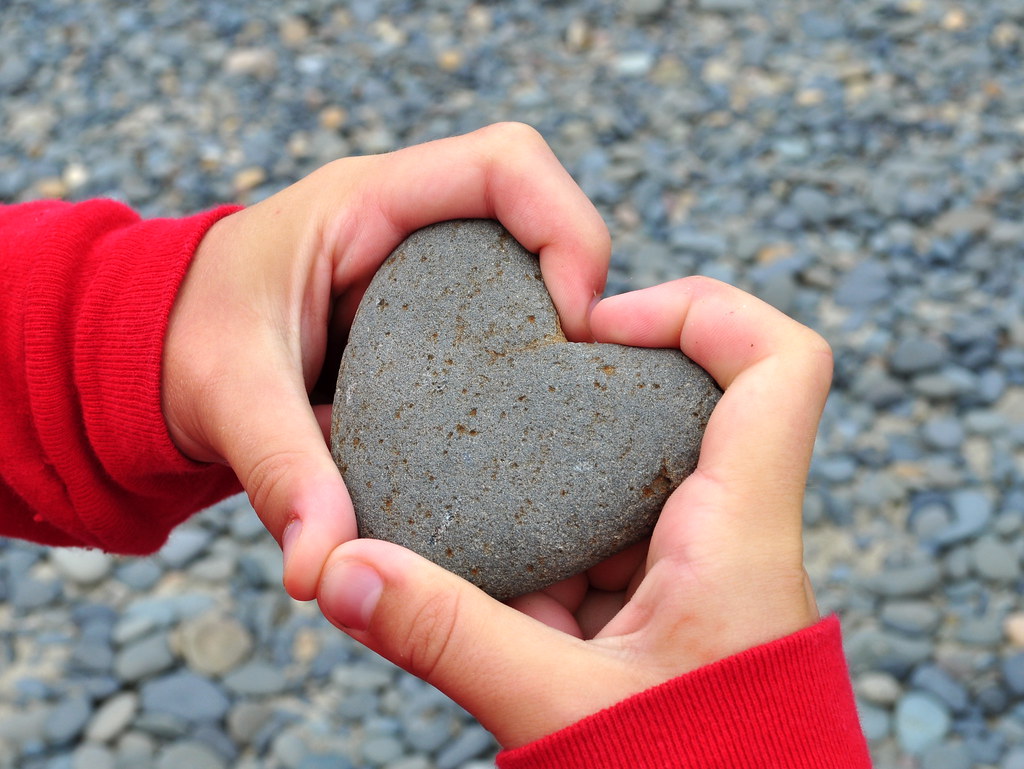 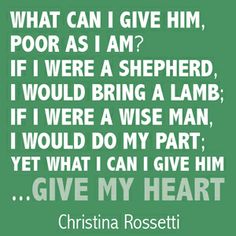 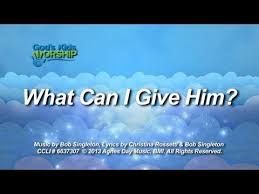 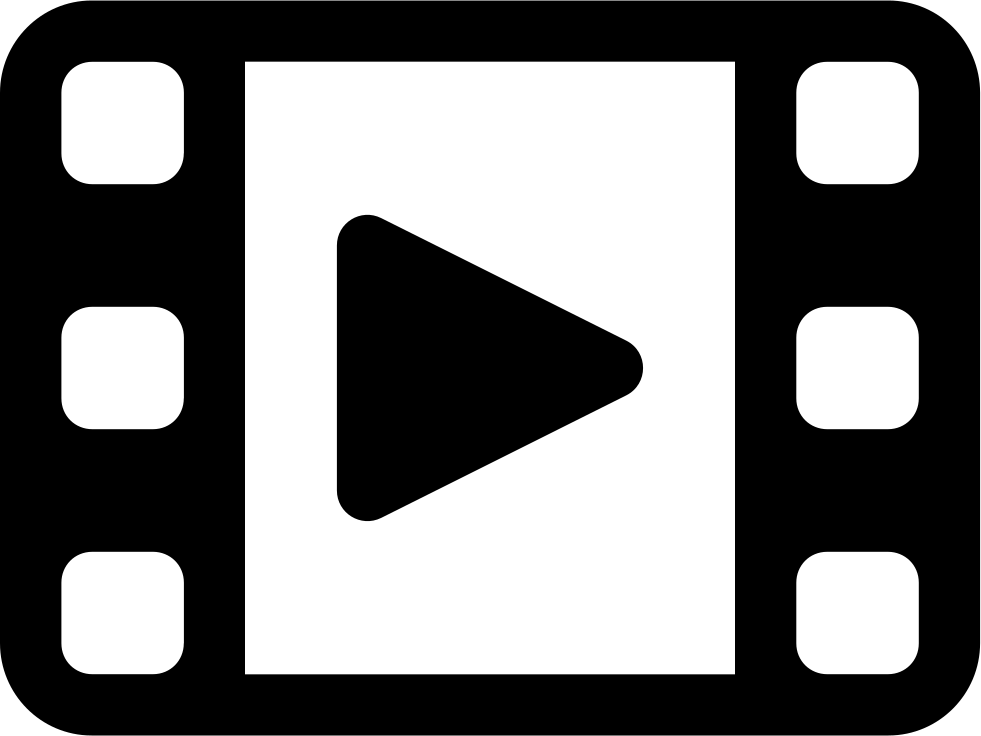 Father God,
Thank you for the story of the wise men who came to visit Jesus. 
Thank you that they made the effort to go on a long journey and for their gifts.
Help us to make an effort to show love to other people.
Help us to be generous with our time and energy.
Amen
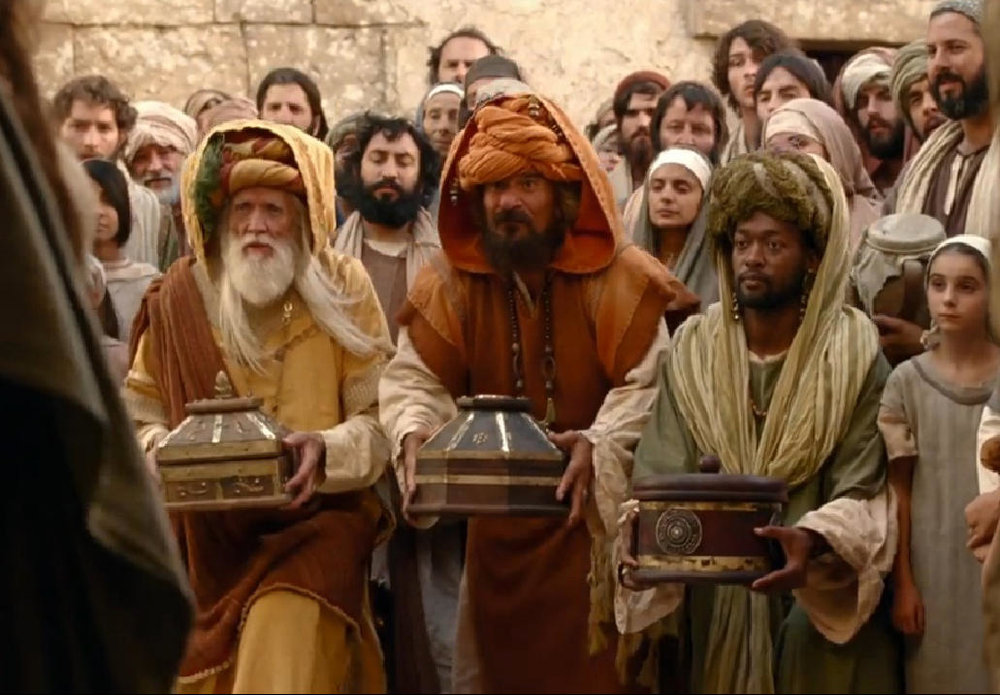